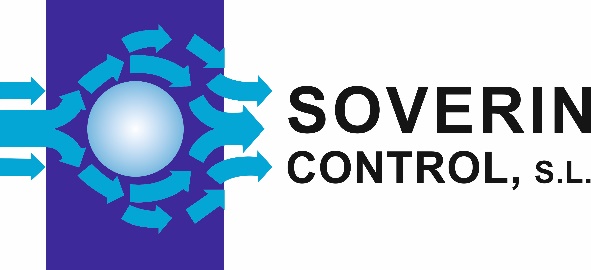 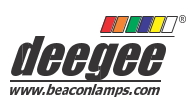 Indicadores acústicos accionados por motor MDS-1
Automotive
127 mm
127 mm
169 mm
169 mm
Indicadores acústicos tipo sirena accionados por un motor compacto y potente construido de policarbonato estabilizado frente a radiación UV. Ideal para todas las aplicaciones de señalización o alarma en las que se requiera un acústico motorizado ligero.

Modelos disponibles, 12Vuc, 24Vuc, 115Vuc y 230Vuc (uc = ac o dc)

Presenta pie de montaje de acero plateado y pasacables.

El pie de montaje puede colocarse en una de las cuatro posiciones disponibles para facilitar la instalación y la entrada de cables.
*Atención: Multiplicar el consumo por 6 para calcular la intensidad necesaria para el arranque
SOVERIN CONTROL, S.L. Alameda Urquijo, 80 oficinas - 48013 – BILBAO (Vizcaya)
Tfno: +34 94 454 33 33 Fax: +34 94 454 50 77 E-mail: info@soverincontrol.com Pag web: www.soverincontrol.com